Figure 1. Trial structure and examples of the stimuli used in Experiments 1 and 2. In each trial, an adaptor stimulus ...
Cereb Cortex, Volume 20, Issue 10, October 2010, Pages 2442–2452, https://doi.org/10.1093/cercor/bhp312
The content of this slide may be subject to copyright: please see the slide notes for details.
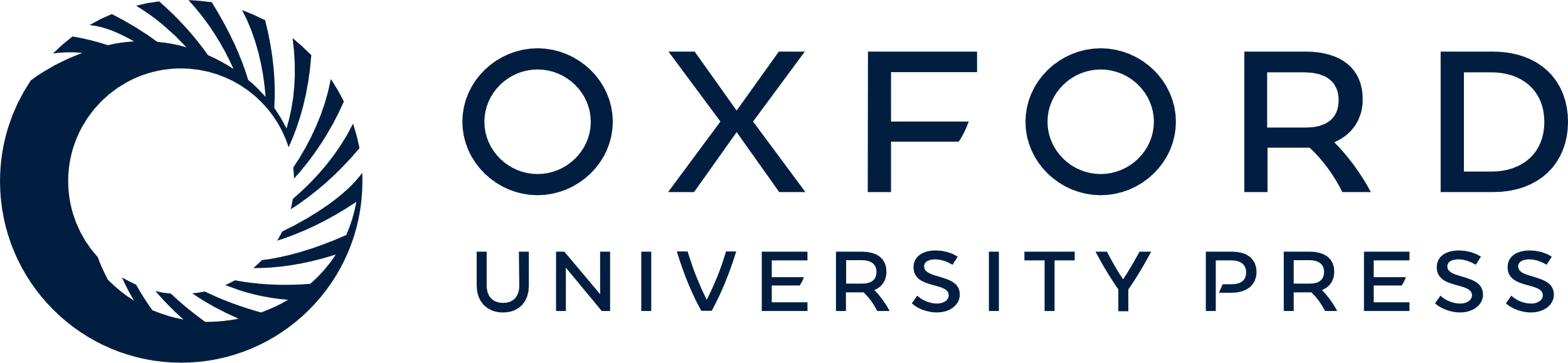 [Speaker Notes: Figure 1. Trial structure and examples of the stimuli used in Experiments 1 and 2. In each trial, an adaptor stimulus (S1) was presented for 200 ms and was followed after a 200-ms interval by a test stimulus (S2, 200-ms duration). In Experiment 1, upright faces, eyeless faces, inverted faces, and eyes-only images were used as adaptors and test stimuli, whereas upright houses were only employed as adaptors. In Experiment 2, upright and inverted faces and houses served as adaptors and upright and inverted faces as test stimuli. Participants’ task was to detect infrequent target events (a red oval outline shape surrounding one of the test stimuli, shown here in white).


Unless provided in the caption above, the following copyright applies to the content of this slide: © The Author 2010. Published by Oxford University Press. All rights reserved. For permissions, please e-mail: journals.permissions@oxfordjournals.org]